Loops with Original Graphic
Part 3
A cross curricular project for Fine Arts
Warm-up
Rows and columns
Creating a shape with images
What information would need to change to:
Have a row of images?
Have a column of images?
Have diagonal of images?
Activity #1
Row of images
Row of images
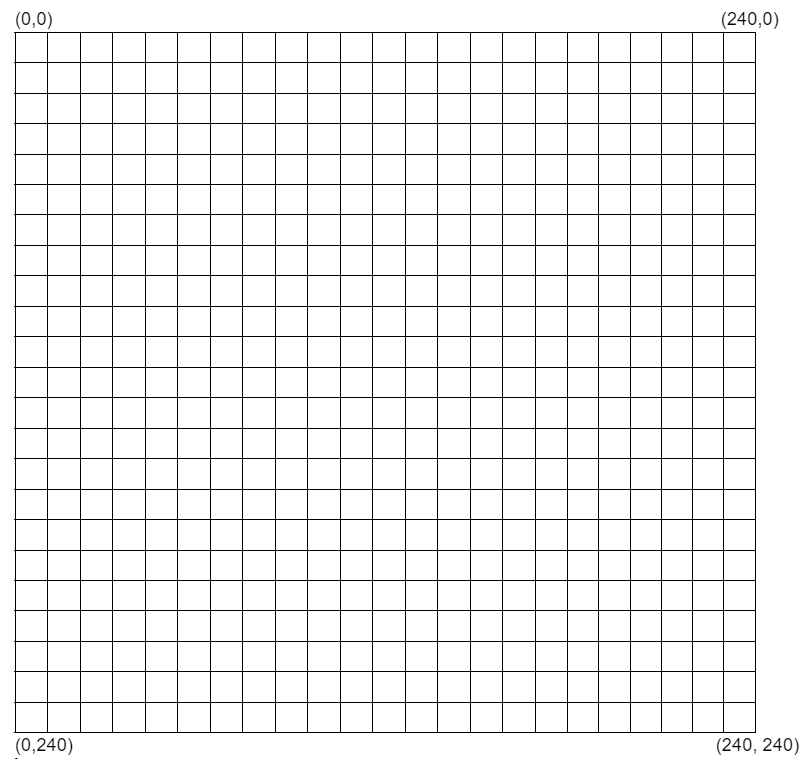 To make a row of images, the image will move from left to right
The x location moves left to right
You will use a loop
Draw an image in the loop 
And then 
Increment x inside the loop
Row of images
Create a function for a row of images
Assign initial values for x and y
Fill the screen
Start a for loop
Decide how many images will fit across the screen
Use this number as your range
Call the holiday image
Increment x
Decide how much x needs to change for the next image
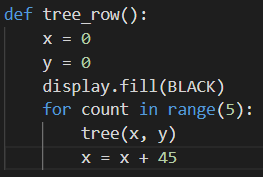 Row of images
Decide what button you want to press to get a row of images
Add an instruction in intro() to tell the user what button to press
Add an if statement in the main program for the button
Run and test the code. Do you get a row of images and a random image with button presses?
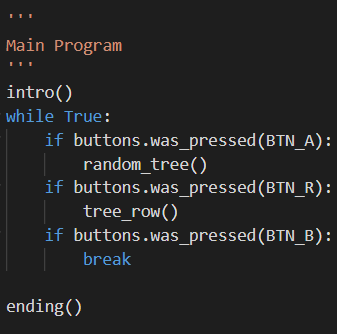 Activity #2
Column of images and diagonal images
Column of images
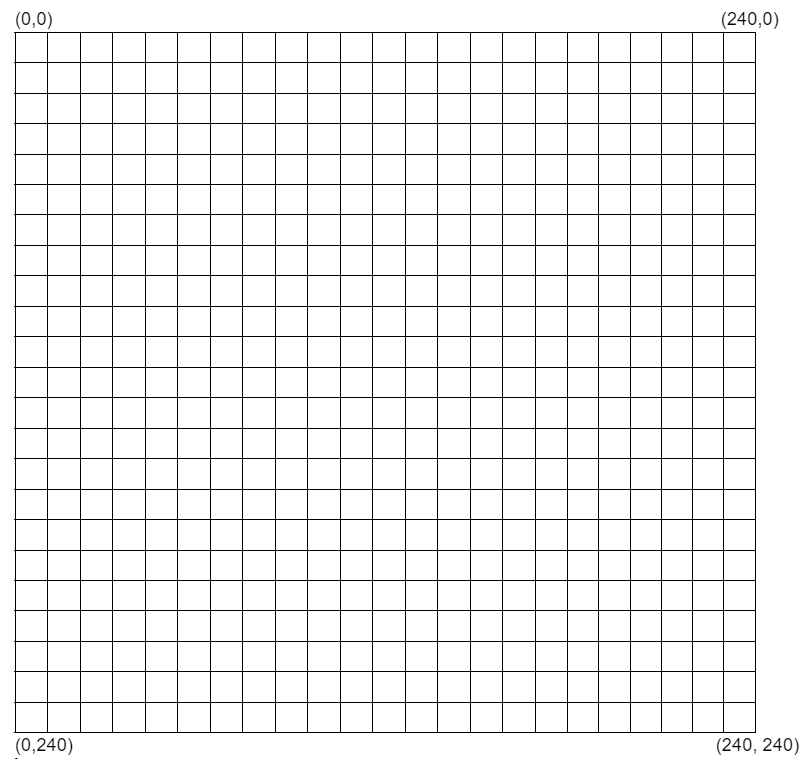 To make a column of images, the image will move from top to bottom
The y location moves top to bottom
You will use a loop
Draw an image in the loop 
And then 
Increment y inside the loop
Column of images
Create a function for a column of images
Assign initial values for x and y
Fill the screen
Start a for loop
Decide how many images will fit down the screen
Use this number as your range
Call the holiday image
Increment y
Decide how much y needs to change for the next image
Column of images
Decide what button you want to press to get a column of images
Add an instruction in intro() to tell the user what button to press
Add an if statement in the main program for the button
Run and test the code. Do you get a column of images, a row of images and a random image with button presses?
Diagonal images
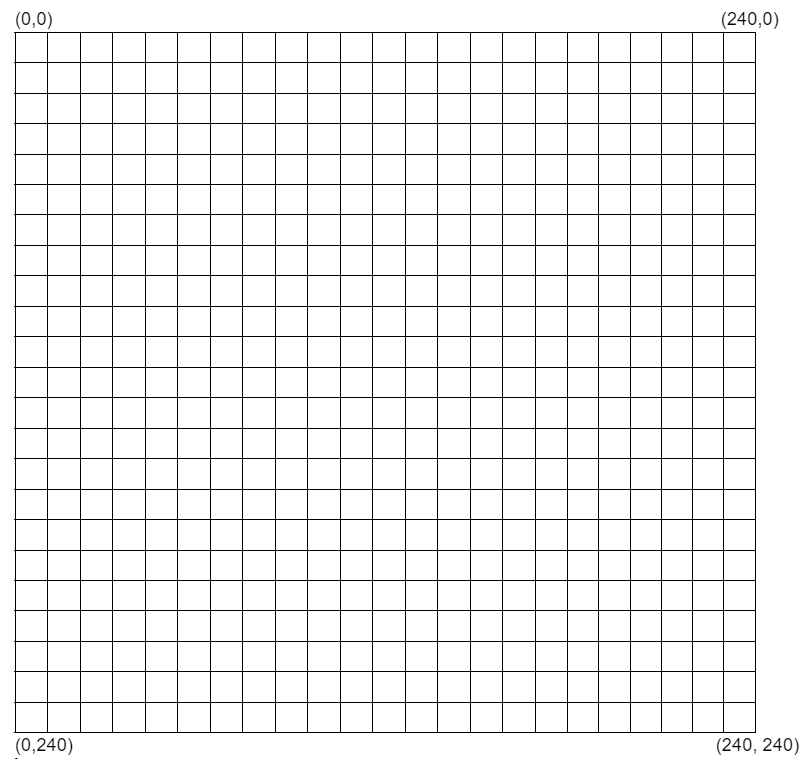 To make diagonal images, the image will move from top to bottom and left to right
The x location moves left to right
The y location moves top to bottom
You will use a loop
Draw an image in the loop 
And then 
Increment both x and y inside the loop
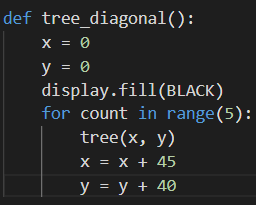 Diagonal images
Create a function for diagonal images
Assign initial values for x and y
Fill the screen
Start a for loop
Decide how many images will diagonally on the screen
Use this number as your range
Call the holiday image
Increment x (can be the same or different as the row of images)
Increment y (can be the same or different as the column of images)
Diagonal images
Decide what button you want to press to get diagonal images
Add an instruction in intro() to tell the user what button to press
Add an if statement in the main program for the button
Run and test the code. Do you get a column of images, a row of images, diagonal images and a random image with button presses?
Activity #3
Grid of images
Grid of images
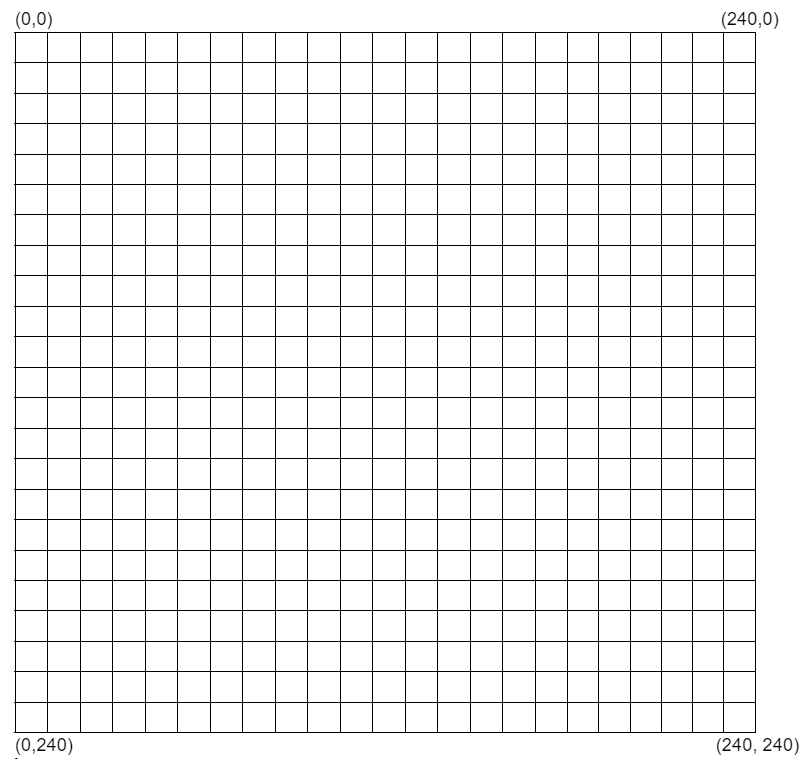 To make a grid of images, you will create rows of columns of images
You will need two loops
One loop will be inside – or nested – inside the other loop
One loop will increment y (for the columns)
The other loop will increment x (for the rows)
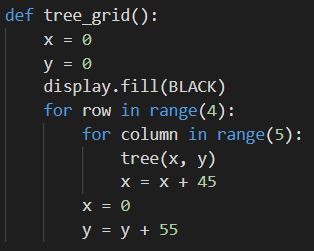 Grid of images
Create a function for a grid of images
Assign initial values for x and y
Fill the screen
Start a for loop
This will be how many rows (y) you have
Inside the loop, start another loop
This will be how many images across (y) you have
Call the holiday image
Increment x
When the inside loop ends, 
Reset x to 0
Increment y
Grid of images
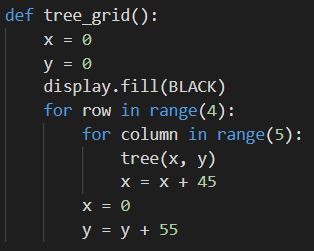 Can you explain what is happening in the code?
This creates one row of 5 images
This repeats the row of 5 images four times
Each time the row is repeated, x must start over and y must be increased to begin a new row
Grid of images
Decide what button you want to press to get a grid of images
Add an instruction in intro() to tell the user what button to press
Add an if statement in the main program for the button
Run and test the code. Do you get a column of images, a row of images, diagonal images, a grid of images and a random image with button presses?
Challenge
A different shape of images
A different shape
What other shape of images can you create
How about a triangle?
A square outline?
Other shapes?
A different shape of images
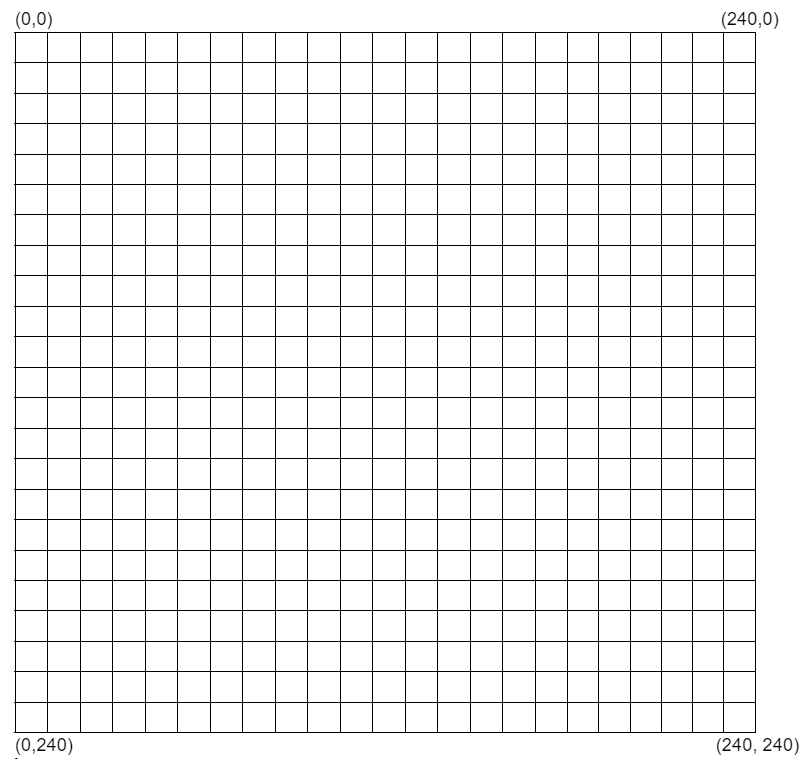 Think about the changes need to make a different shape
HINT: to make a triangle, use a variable for the row’s range and increment it after the inside loop
(increase the number of images in the row each time)
You can do a similar upside down triangle by starting with the max number in a row and decreasing the range
A different shape
You only have 6 buttons to work with
You want one of the buttons to exit the program
So you can have up to five options with the image
If you add a challenge, then take out one of the earlier options for something more interesting